Market Research
Primary and Secondary Research
Question: What is market research?
Learning Objectives
Explain what is meant by market research

Explain the value of carrying out market research

Distinguish between primary and secondary research

Evaluate the use of market research to a business and its stakeholders
What is market research
In pairs, write a definition for market research


Market research is the process of collecting information and data about a business’s customers, the market place and the activities of competitors within that market place.
The purpose of market research
Discover the needs of customers

Understand the structure of the market

Discover whether or not market demand is increasing

Establish at what stage is the product in its life cycle

Test consumer responses to new products or service

Assess the effectiveness of previous promotional campaigns

Monitor competition and understand the activities of existing, new and potential competitors
See WJEC Market Research Notes
[Speaker Notes: Think – Pair – Share
What type of information might a business find out (for each bullet point). How might they use this information?]
Why carry out market research?
Descriptive reasons: identify what is happening in the market

Predictive reasons: predict what is likely to happen in the future

Explanatory reasons:  explain a variety of matters related to marketing

Exploratory reasons: concerned with investigating new possibilities in the market
See page 54 in HJR for further detail
[Speaker Notes: Markets are in a constant state of change, as a result businesses need to carry out market research on a regular basis]
The areas of research
Once the business has decided how it wishes to use market research data, it then identifies the areas it wants to concentrate on.

The market:

Competition:

Promotion:

The product:

Distributing the product:

Pricing the product:
See page 54 in HJR for further detail
[Speaker Notes: Markets are in a constant state of change, as a result businesses need to carry out market research on a regular basis]
Types of market research: Primary Research
Primary research (field research):
Gathers first hand information
The data gathered is new (primary data)
Collect information which is specific to the business or its services
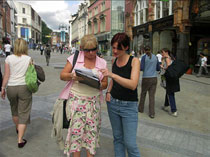 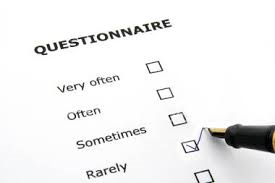 Types of market research: Secondary Research
Secondary research (desk research):
Involves the use of previously collected information
More easily available and accessible than field research
Can be internal data (collected from existing business documents) or external data (available from sources outside the business)
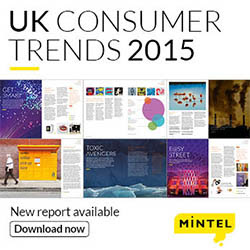 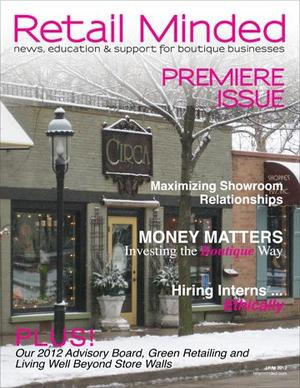 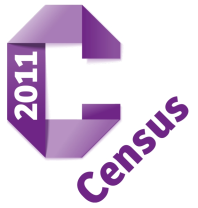 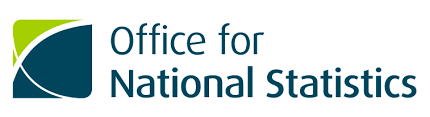 Types of market research
Secondary
Official publications
Industry magazines
Yellow pages
Internal information
Online desk research
Primary
Questionnaires
Focus groups
Consumer panels
Test marketing
Analysis of market research: Primary Research
Advantages
Disadvantages
Data collected directly applies to the issue being researched
The business collecting the data is the only one with access to it
Secondary data may be unavailable in a certain area
It can be expensive to collect
Can take longer than desk research
If the method is flawed the findings will be flawed
Analysis of market research: Secondary Research
Advantages
Disadvantages
Relatively easy, quick, cheap to collect
Several sources may be used
Historical data can be used (which may show a trend over time)
It can be used before carrying out primary research (to establish most useful questions to ask)
Data is not always in a useful form because it was collected for another purpose
Data can be out of date
Must be aware of bias
There may have been problems with the research
The benefits of market research
Aids decision making:

Reduces risk:

Provides a link with the outside world:

Estimates the size of markets:

Good public relations:
See page 58 in HJR for further detail
Notes & Activity
1. Use the market research text book pages on GOL (pgs. 54 to 58) to make notes on the following:
The scope of market research (table 1 pg. 54)
Pros/cons of secondary research (table 2 pg. 55)
Pros/cons of primary research (table 3 pg. 58)
You can use tables or mind maps or bullet pointed lists
You should just be noting the key information.
15 minutes
2. Answer the following question:
Describe the types of primary and secondary market research that a health club business intending to launch new fitness centres for teenagers might undertake	
[10 marks]
25 minutes
Extension Activities
Primary research:
You are a Marketing Assistant at Godalming leisure centre. Create a questionnaire to find out how often parents with children under 16 attend the centre, which facilities they use during their visit and how they rate the facilities and service. 
How might the leisure centre use this information? 

10 - 15 minutes
Desk research, for example: 
The incidence of teenage obesity and relevance to confectionary manufacturers
The relationship between the 2008 recession and new SMEs and which regions of the UK saw the most significant changes.
Create an A4 document of your findings – including your sources 
10 - 15 minutes
[Speaker Notes: Students should complete their notes using HJR before moving on to activities

After the primary research activity – ask students to swap computers and look at each other’s questionnaire
Is there a balance between open and closed questions
Are the questions quantifiable
Will it be completed by a member of staff carrying out the survey or filled in by the respondent.
- How can the results of this research be used?

If students finish early they can carry out the tasks on GoL On Godalming Online complete the following tasks:
Methods of market research task
Field or desk research task]
Plenary
What is the purpose of market research?

What is the difference between primary and secondary research?